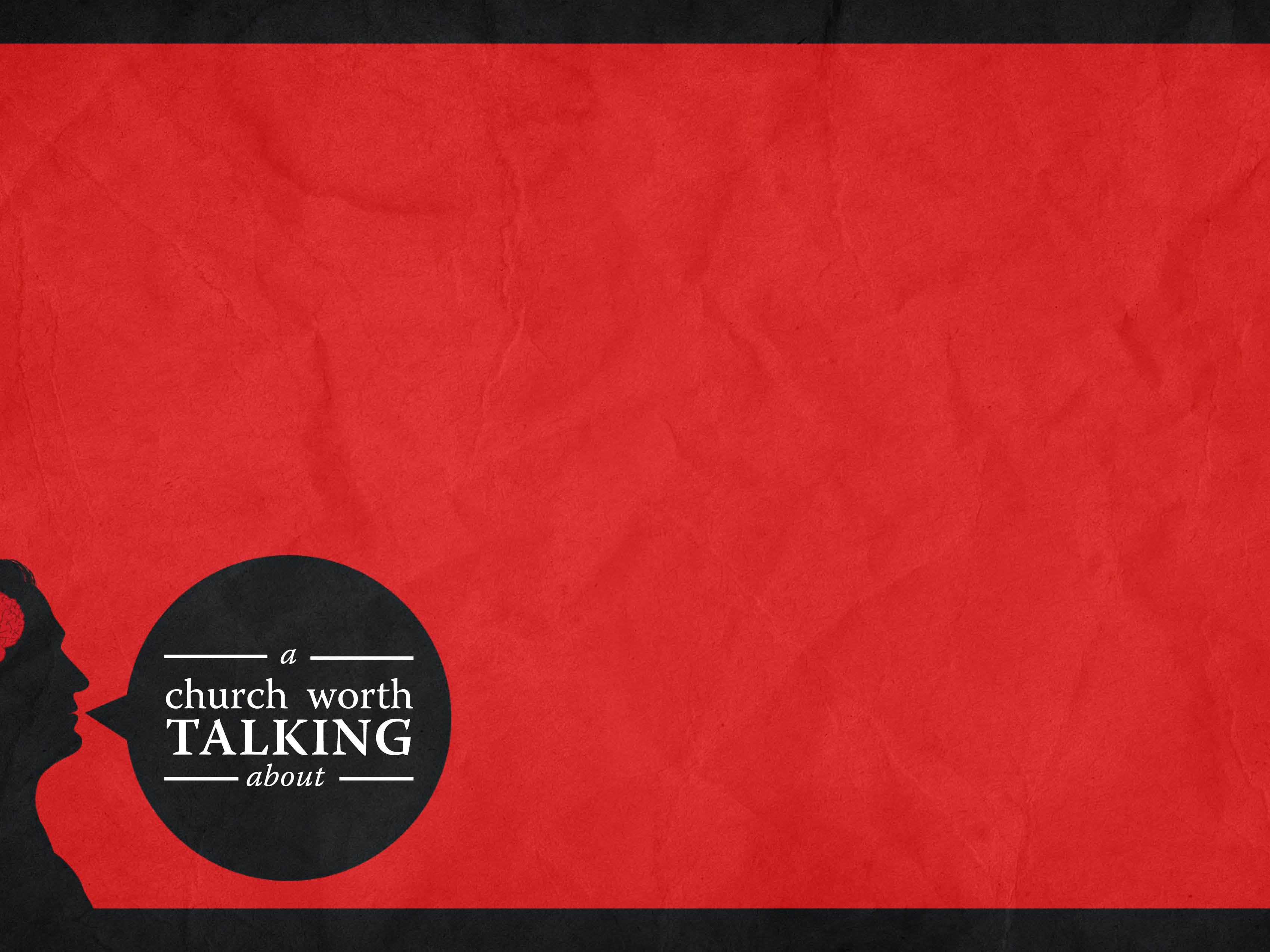 1 Thessalonians 1:1–3
1Paul, Silvanus, and Timothy, To the church of the Thessalonians in God the Father and the Lord Jesus Christ: Grace to you and peace. 2We give thanks to God always for all of you, constantly mentioning you in our prayers, 3remembering before our God and Father your work of faith andlabor of love and steadfastness of hope in our Lord Jesus Christ.
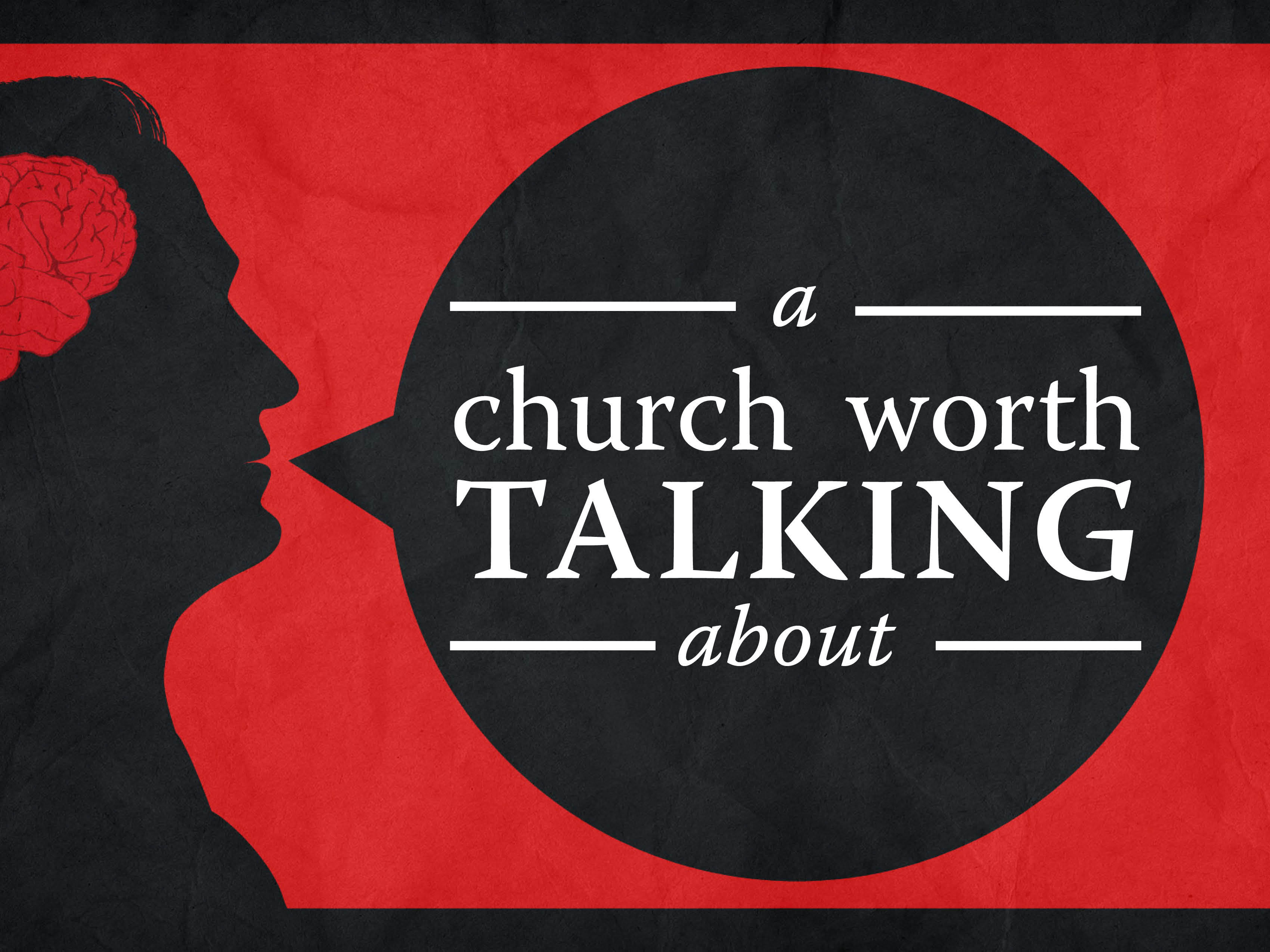 Paul was thankful for this church.
Philippians 1:3
1 Thessalonians 1:2–3
Acts 17:4–7
He was thankful for two reasons:
Their election.
1 Thessalonians 1:4–7
Ephesians 1:3–6
Their example. 
1 Thessalonians 1:7–10
Revelation 3:1–2
Lessons to learn…
We need to work. 
The Gospel is powerful. 
We need to be the kind of church other churches talk about. 
We need to be longing for the resurrection.